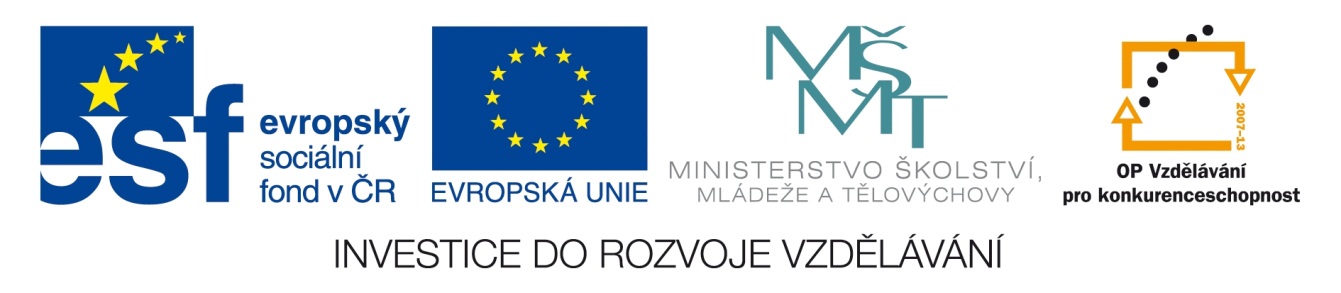 Registrační číslo projektu: CZ.1.07/1.1.38/02.0025
Název projektu: Modernizace výuky na ZŠ Slušovice, Fryšták, Kašava a Velehrad
Tento projekt je spolufinancován z Evropského sociálního fondu a státního rozpočtu České republiky.
Jižní Evropa
Autor: Mgr. Jana Kalandrová

Škola: Základní škola Fryšták, okres Zlín
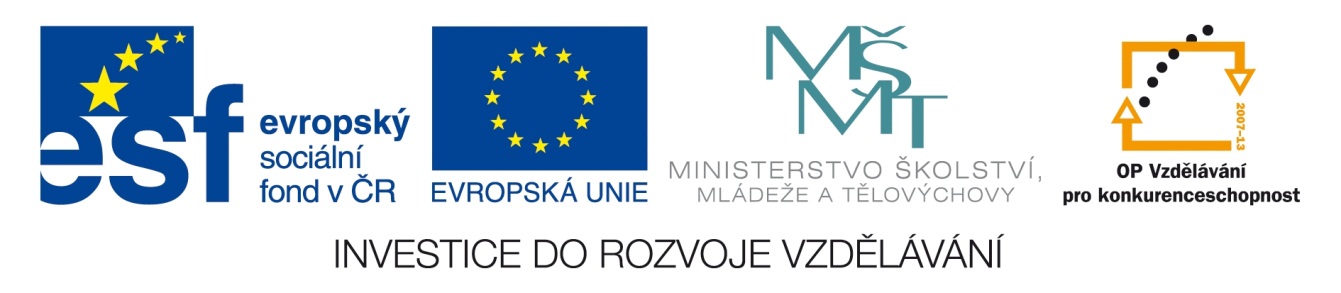 Anotace:
Digitální učební materiál je určen pro seznámení žáků s regionem jižní Evropa.
 Materiál představuje region na jihu Evropy.
 Je určen pro předmět zeměpis, 7. ročník.
 Tento materiál vznikl jako doplňující materiál k učebnici: Demek, J., Mališ, I., Zeměpis 7 pro základní školu – Zeměpis světadílů. 1. vyd. Praha: SPN, 2008, ISBN 978-80-7235-383-5
Poloha
Poloostrovy ve Středozemním moři:
Pyrenejský poloostrov
Apeninský poloostrov
Balkánský poloostrov
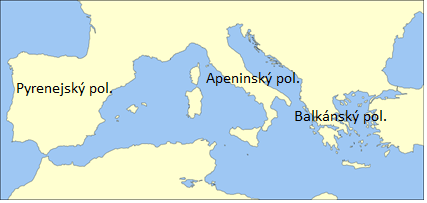 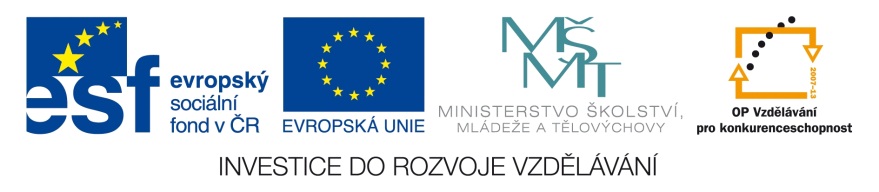 Státy
Itálie
Řecko
Španělsko
Portugalsko
Andorra, Monako, San Marino, Vatikán, Malta
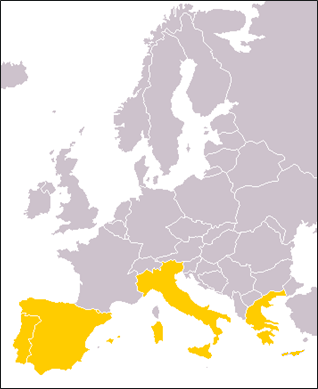 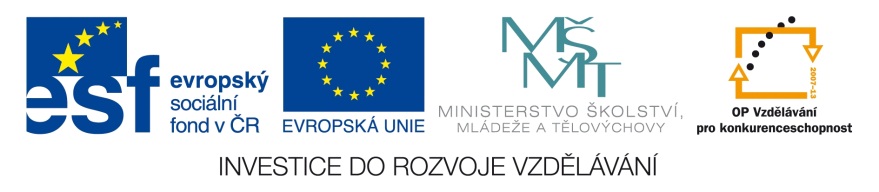 Povrch
Převážně hornatý
Alpy, Pyreneje, Apeniny, Pindos, Sierra Nevada
Nížiny při pobřeží, Pádská nížina
Sopečná činnost
Etna, Vesuv, Stromboli
Zemětřesení
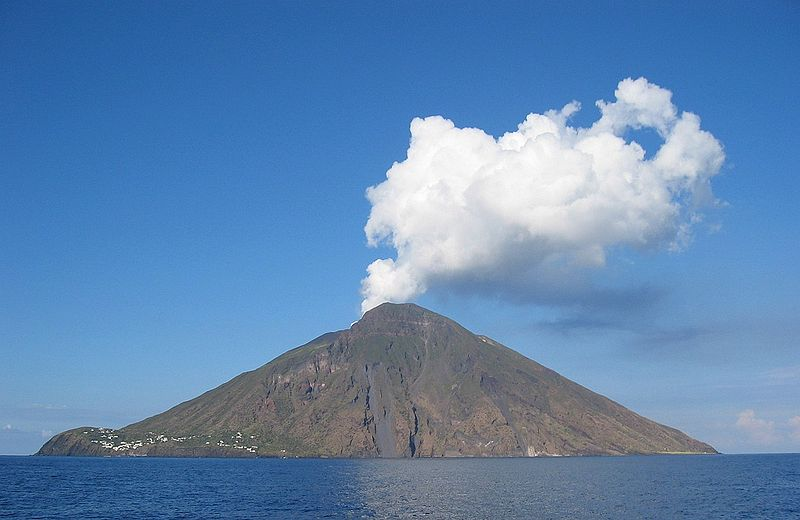 Sopka Stromboli
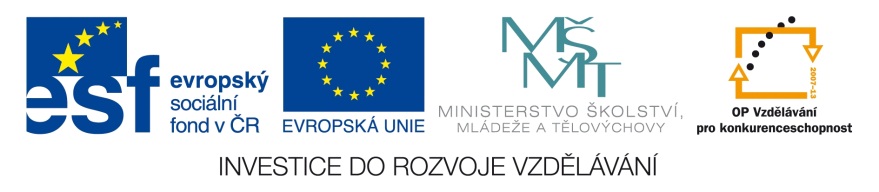 Podnebí
Subtropické
Léto: suché a teplé
Zima: mírná a deštivá
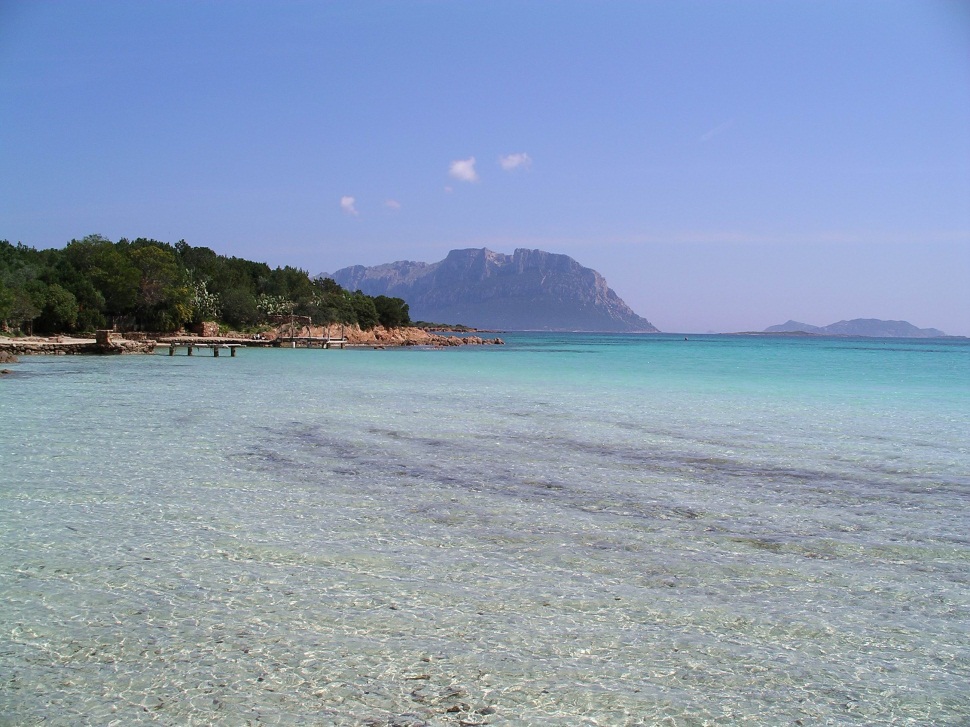 Italské pobřeží
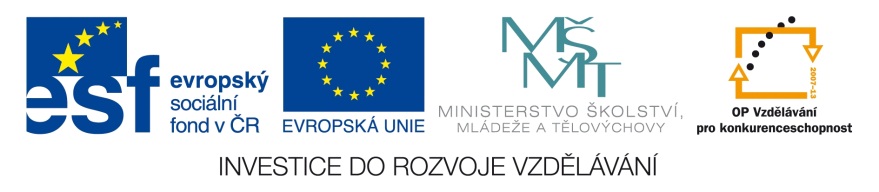 Vodstvo
Většinou krátké, málo vodnaté toky
Pád, Tibera
Tajo, Ebro
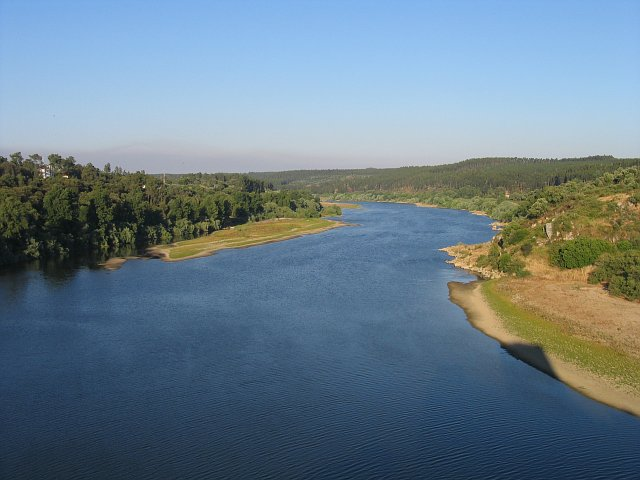 Řeka Tajo
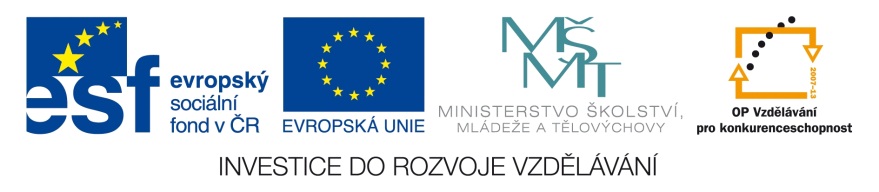 Rostlinstvo
Rostlinstvo suchomilné
Přizpůsobené podnebí
Olivovníky, korkové duby, vavříny
Porosty macchií
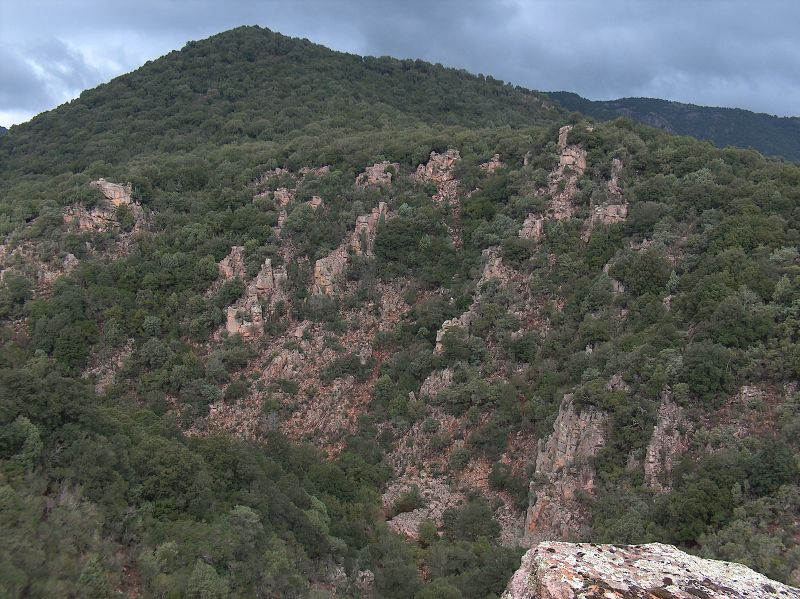 Porost macchií
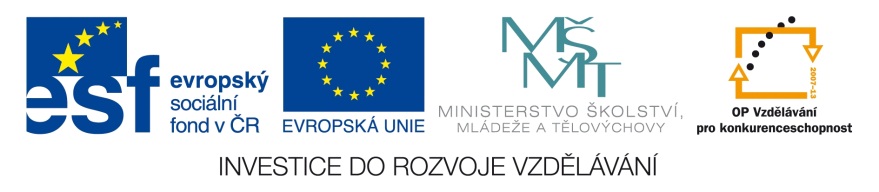 Hospodářství
Cestovní ruch: moře, hory, historické památky
Zemědělství
Rybolov
Potravinářský průmysl, strojírenství
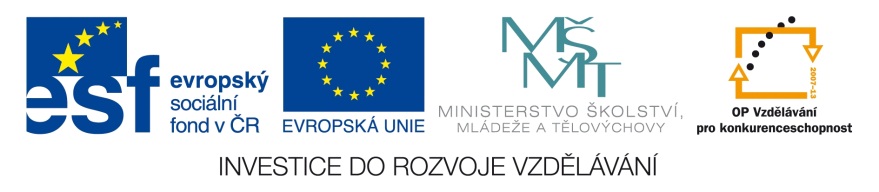 Olivovník
Které moře není součástí Středozemního moře?
Tyrhénské moře
Jaderské moře
Baltské moře
Egejské moře
?
?
?
?
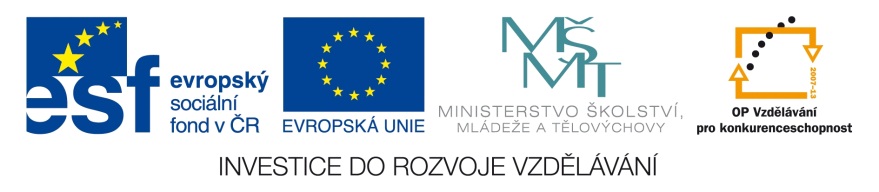 Který ze států nemá přístup ke Středozemnímu moři?
Řecko
Itálie
Španělsko
Portugalsko
?
?
?
?
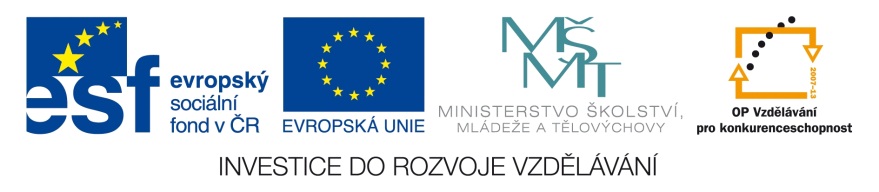 V jakém podnebném pásu leží jižní Evropa?
V tropickém pásu
V subtropickém pásu
V mírném pásu
V polárním pásu
?
?
?
?
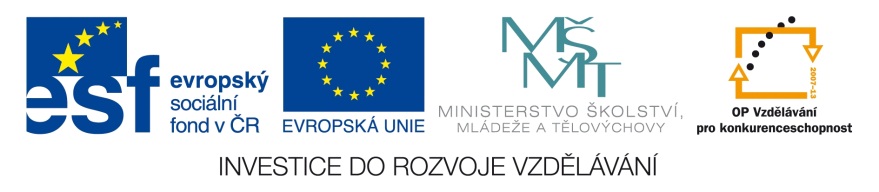 Co jsou macchie?
Náhorní plošiny ve Španělsku
Výrobky z korku
Křovinaté porosty
Druh řeckých hrozinek
?
?
?
?
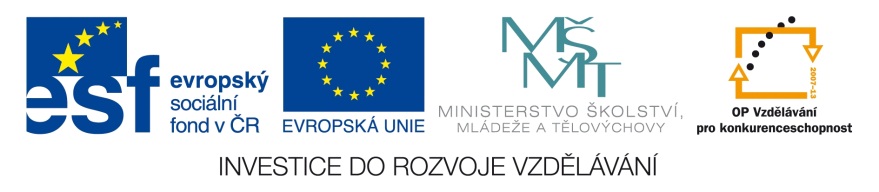 
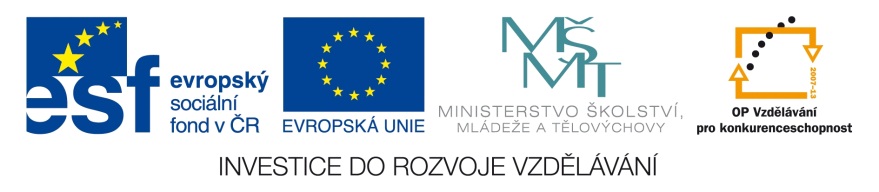 Použité zdroje
Blank Map - Mediterranean 1.svg. In: Wikipedia: the free encyclopedia [online]. San Francisco (CA): Wikimedia Foundation, 2001-, 2. 5. 2008, 12:51 [cit. 2012-12-10]. Dostupné z: http://commons.wikimedia.org/wiki/File:Blank_Map_-_Mediterranean_1.svg?uselang=cs 
Southern-Europe-map.png. In: Wikipedia: the free encyclopedia [online]. San Francisco (CA): Wikimedia Foundation, 2001-, 31. 1. 2005, 07:37 [cit. 2012-12-10]. Dostupné z: http://commons.wikimedia.org/wiki/File:Southern-Europe-map.png?uselang=cs 
Olea europaea 004.JPG. In: Wikipedia: the free encyclopedia [online]. San Francisco (CA): Wikimedia Foundation, 2001-, 18. 9. 2010, 13:08 [cit. 2012-12-10]. Dostupné z: http://commons.wikimedia.org/wiki/File:Olea_europaea_004.JPG?uselang=cs 
Porto istana 2.jpg. In: Wikipedia: the free encyclopedia [online]. San Francisco (CA): Wikimedia Foundation, 2001-, 24. 7. 2008, 15:37 [cit. 2012-12-10]. Dostupné z: http://commons.wikimedia.org/wiki/File:Porto_istana_2.jpg?uselang=cs 
Tejo do Castelo Almourol.JPG. In: Wikipedia: the free encyclopedia [online]. San Francisco (CA): Wikimedia Foundation, 2001-, 10:25, 6 June 2005 [cit. 2012-12-10]. Dostupné z: http://commons.wikimedia.org/wiki/File:Tejo_do_Castelo_Almourol.JPG 
DenglerSW-Stromboli-20040928-1230x800.jpg. In: Wikipedia: the free encyclopedia [online]. San Francisco (CA): Wikimedia Foundation, 2001-, 15. 9. 2005, 13:04 [cit. 2012-12-21]. Dostupné z: http://commons.wikimedia.org/wiki/File:DenglerSW-Stromboli-20040928-1230x800.jpg?uselang=cs
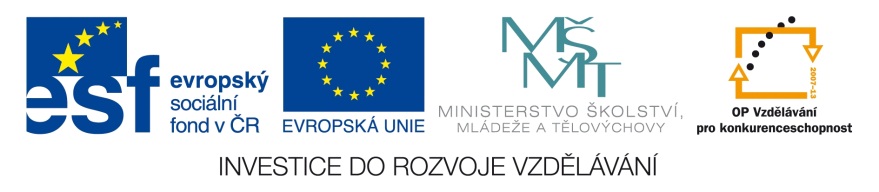